Need SME in put especially for the video scripts
Welding
Topic 2, Unit 7
All copyright and intellectual property rights in respect of materials developed by the service provider during this project will vest in the Department of Higher Education and Training, which will have the right to allow any individual, company, agency or organisation to use or modify the materials for any purpose approved by this Department, including selling the materials or releasing them as Open Educational Resources (OER) under an appropriate copyright license.
Outcomes
By the end of this unit you will be able to: 

Define welding
Understand why electricians weld
Describe how to use a welding machine
Describe which safety precautions should be taken when using a welding machine.
[Speaker Notes: Note for interactivity: 
When learner clicks on video it should appear as a full screen.]
Glossy of words
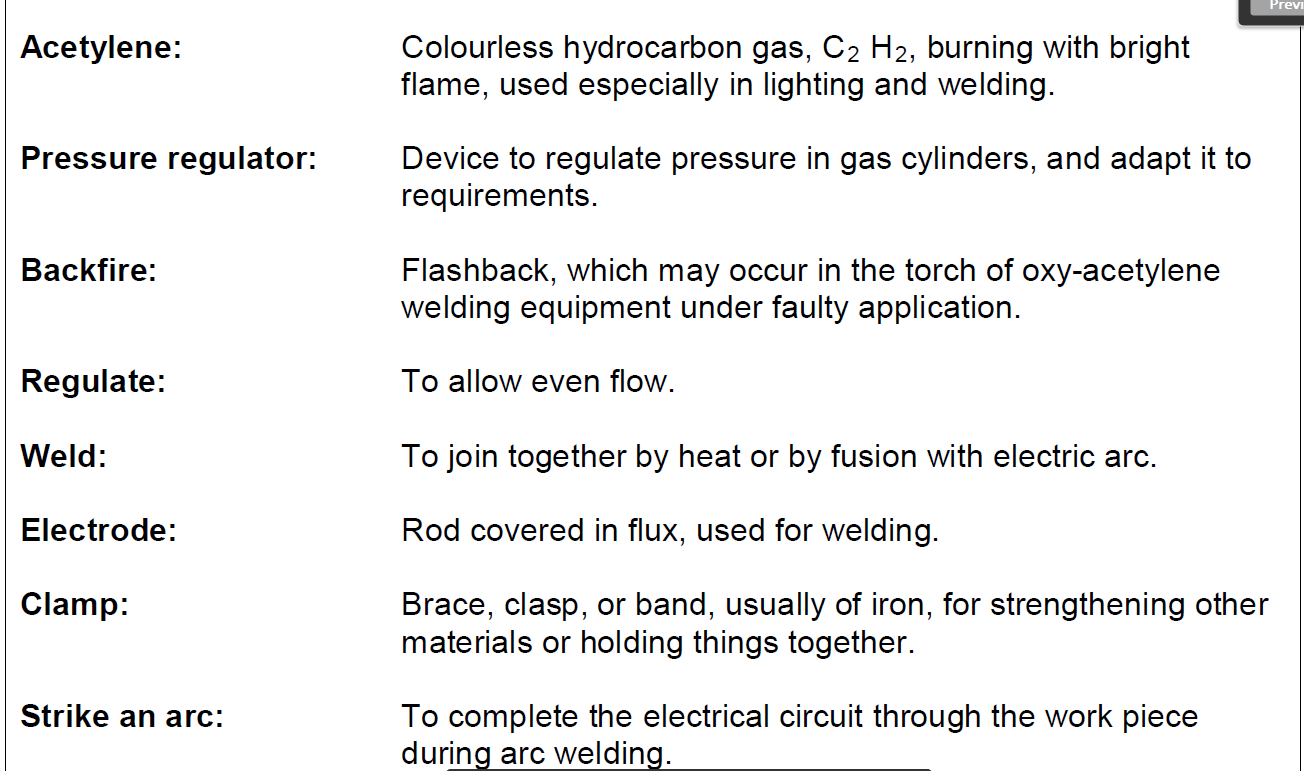 What will I be learning?
In this unit you will learn about what welding is and why electricians need to weld on the job. You will be introduced to the welding machine most commonly used by electricians and finally, you will also learn about the very important safety precautions you must take when welding.
Welding is a very practical skill. While this unit will give you some information about welding you will need to go to a training centre to practice your welding skills
[Speaker Notes: Note for interactivity: 
Underlined section should be hyperlinked to Topic 2: Unit 1 Hand tools]
What is welding?
Take a look at the first image. There are two pieces of metal. Now take a look at the second image, the two pieces of metal have now been joined to make one piece. How did this happen?
Image of two pieces of metal now welded together
Image of two separate pieces of metal
What is welding?
The two pieces of metal became one piece by welding them together. Welding is the process of making two pieces of metal into one piece by using a tool that creates a heat source hot enough to melt metal.
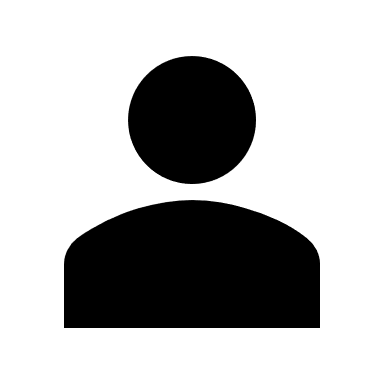 Watch the video below for more information on welding.
Placeholder Video 01: What is welding
[Speaker Notes: Note for interactivity:
When learner clicks on video it should play full screen.]
Test yourself
What is welding?
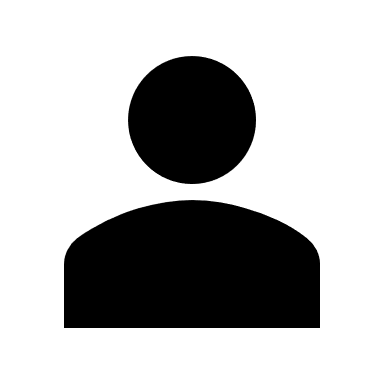 Choose the correct answer and click ‘Submit’.
Welding is the process of making two pieces of metal into one piece by using a tool that creates a heat source hot enough to melt metal.
Welding is the process of melting a filler metal in order to join two pieces of metal together.
Welding the process of using gas to cut a piece of metal into two pieces.
[Speaker Notes: Note for interactivity:
Multiple Choice Activity
1 correct answer
Correct answer shown in italics 
Feedback if correct- Well done you are correct. 
Feedback if incorrect- Not quite. Welding is the process of making two pieces of metal into one piece by using a tool that creates a heat source hot enough to melt metal.]
Test yourself
What is the difference between welding and soldering?
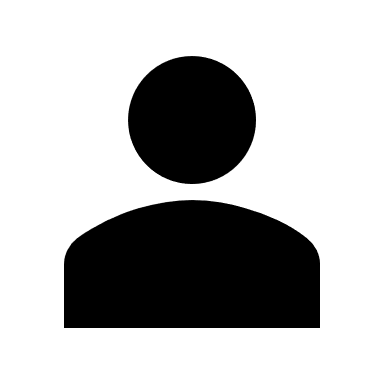 Choose the correct answer and click ‘Submit’.
There is no difference they are the same process
Welding melts the two base metals together while soldering melts a filler metal to join pieces of metal together. 
Welding melts a filler metal to join two pieces together while soldering melts the two base metals together.
[Speaker Notes: Note for interactivity:
Multiple Choice Activity
1 correct answer
Correct answer shown in italics 
Feedback if correct- Well done you are correct. 
Feedback if incorrect- Not quite. Welding melts the two base metals together while soldering melts a filler metal to join pieces of metal together.]
Why do electricians need to weld?
Image of electrician using a bracket to put cables into it
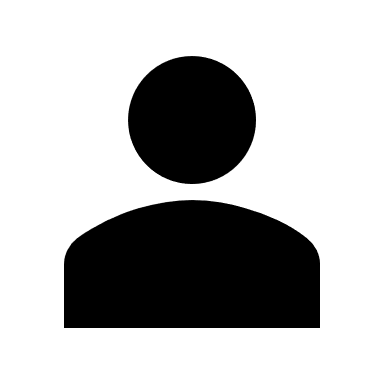 The blocks below explain why an electrician needs to weld. Click on each box to see an image.
Image of metal bracket standard size
Image of a interior space of a factory showing a metal bracket
Image of someone welding two pieces of metal together.
[Speaker Notes: Note for interactivity:
When learner clicks on each block a corresponding image should appear: 
Block 1- Image of electrician using a bracket to put cables into it
Block 2- Image of metal bracket standard size
Block 3- Image of a interior space of a factory showing a metal bracket 
Block 4- Image of someone welding two pieces of metal together.]
Parts of a welding machine
Image placeholder: This should be an image of a real welding machine with corresponding labels
This is what an arc welding machine looks like.
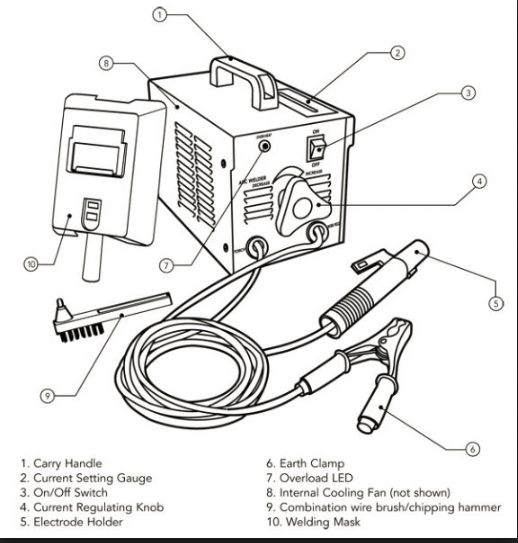 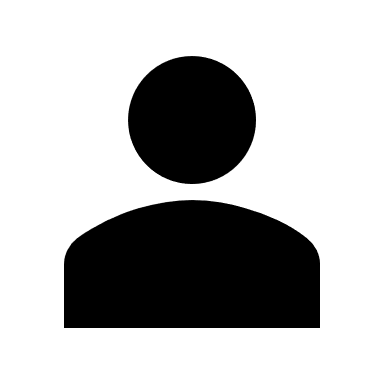 Move over each part of the machine to see the different parts.
[Speaker Notes: Note for interactivity:
When learner moves mouse over the hotspots the corresponding labels should appear.]
Parts of a welding machine
Now that you have a general idea of what a welding machine looks like, let’s take a detailed look at how this kind of machine works.
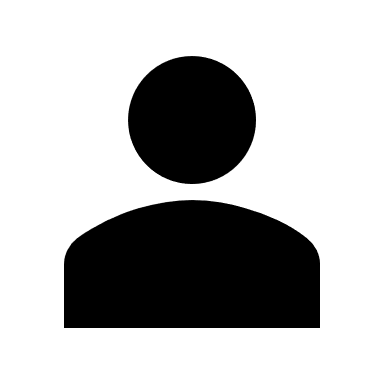 Click on the video for more information.
Placeholder Video 02: Parts of a welding machine
[Speaker Notes: Note for interactivity:
When learner moves mouse over the hotspots the corresponding labels should appear.]
Test yourself
Can you label this diagram?
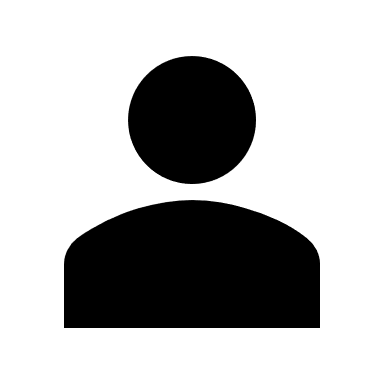 Drag and drop the label to the correct part of the machine and click ‘Submit’.
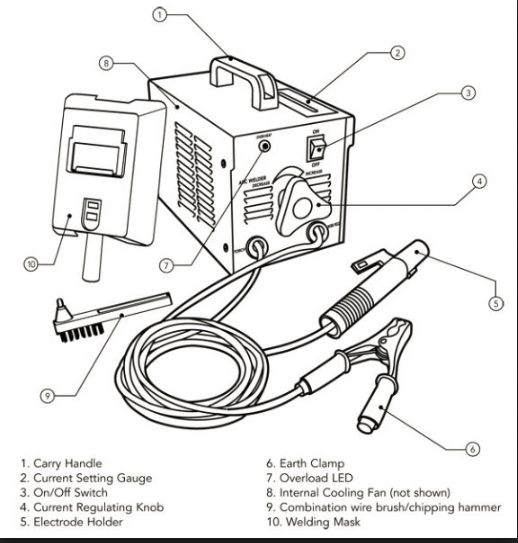 Image placeholder: This should be an image of a real welding machine with corresponding labels
[Speaker Notes: Note for interactivity:
Drag and drop activity. 
Learner must drag and drop the correct label to the correct hotspot on the diagram.]
How to use a welding machine
Now that you know what a welding machine looks like, let’s take a look at how to use this machine to weld two metal brackets together.
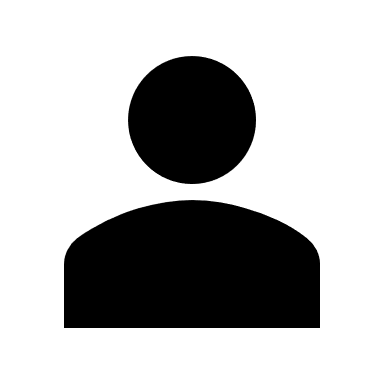 Click on the video for more information.
Placeholder Video 02: How to weld
[Speaker Notes: Note for interactivity:
When learner moves mouse over the hotspots the corresponding labels should appear.]
Test yourself
Here are the steps for welding two metal brackets together. Can you put them in the correct order?
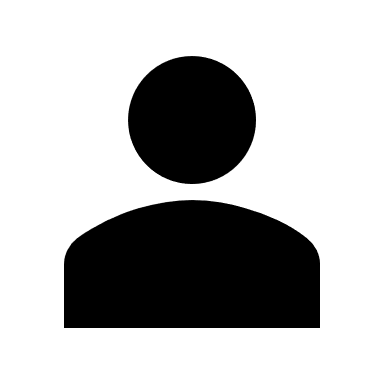 Move the steps into the correct order and click ‘Submit’.
Step 1
Steps need to be added once Video 02 has been created
Step 2
Step 3
Step 4
Step 5
[Speaker Notes: Note for interactivity:
Drag and drop activity. 
Learner must drag and drop the correct label to the correct hotspot on the diagram.]
Safety precautions
When using any kind of machinery you must make sure that you take the correct safety precautions to keep yourself and those around you safe.
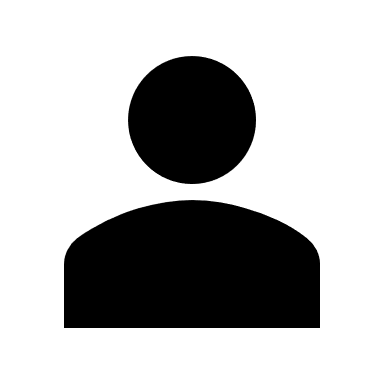 Touch the blocks below for more information.
What PPE do I need when I am welding?
What precautions should I take?
[Speaker Notes: Note for interactivity:
When learner moves mouse over each block they should see the following: 
PPE Block: Slide 14
Precautions Block: Slide 15]
Personal Protective Equipment
Here is the PPE you would need when welding.
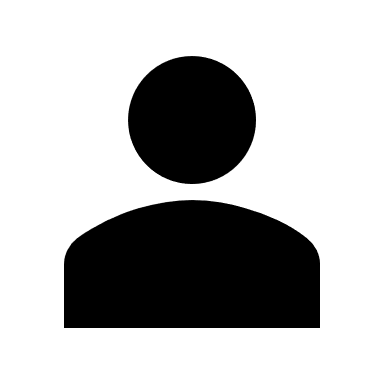 Click on the blocks below for more information.
Image of a person wearing the following PPE: 
Safety overalls 
Safety shoes
Headscreen, each item should be labelled on the diagram
[Speaker Notes: Note for interactivity:]
Precautions
Here are the precautions you should take when welding:
[Speaker Notes: Note for interactivity:]
Precautions
[Speaker Notes: Note for interactivity:
When learner moves mouse over the blocks the following information should appear: 
Precaution 1: All electrical connections must be sound otherwise they will overheat and the arc will fluctuate
Precaution 2: All insulated components must be in good condition and a proper 
Precaution 3: 
Precaution 4:]
Safety thoughts
Here are some final things you need to be aware of when welding:
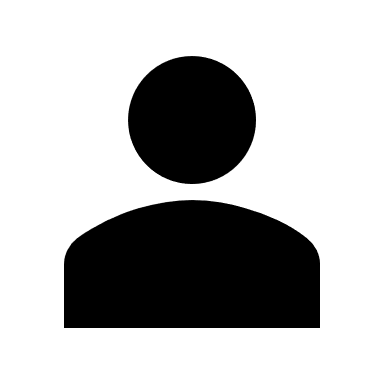 Click on the video for more information.
Placeholder Video 04 Safety Thoughts
[Speaker Notes: Note for interactivity:
When learner moves mouse over the hotspots the corresponding labels should appear.]
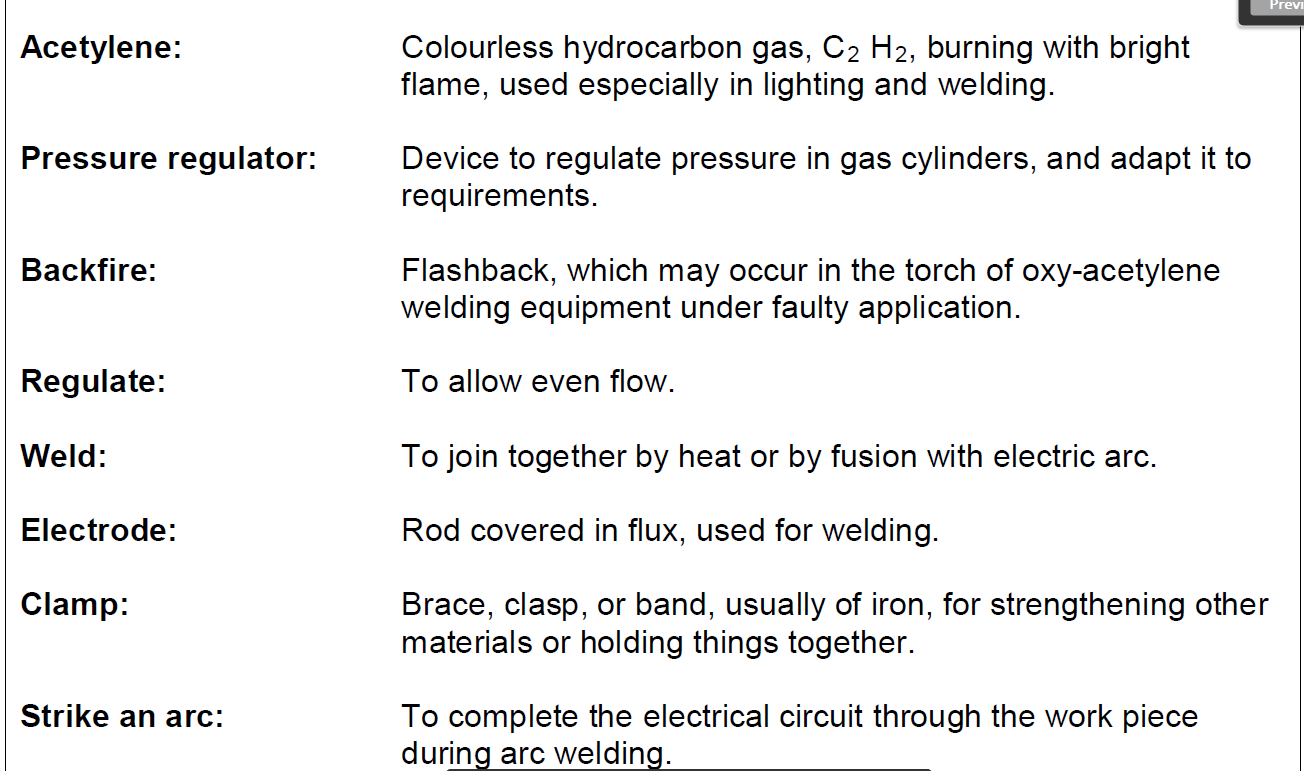 Video 01 What is welding
Demonstration video interspersed with animated explanations. Use the following video as reference: https://www.youtube.com/watch?v=ZZvMsnSUDqo

Welding is the process of making two pieces of metal into one piece by using a tool that creates a heat source hot enough to melt metal. This is different from the technique of soldering or brazing where a filler metal is melted in order to join two pieces of metal (the metal equivalent of using glue). With welding the edges of the two base metals are melted so that they become one piece. This is called fusion. The part where the two metals have melted together, called the join will be much stronger than if a filler metal was used.
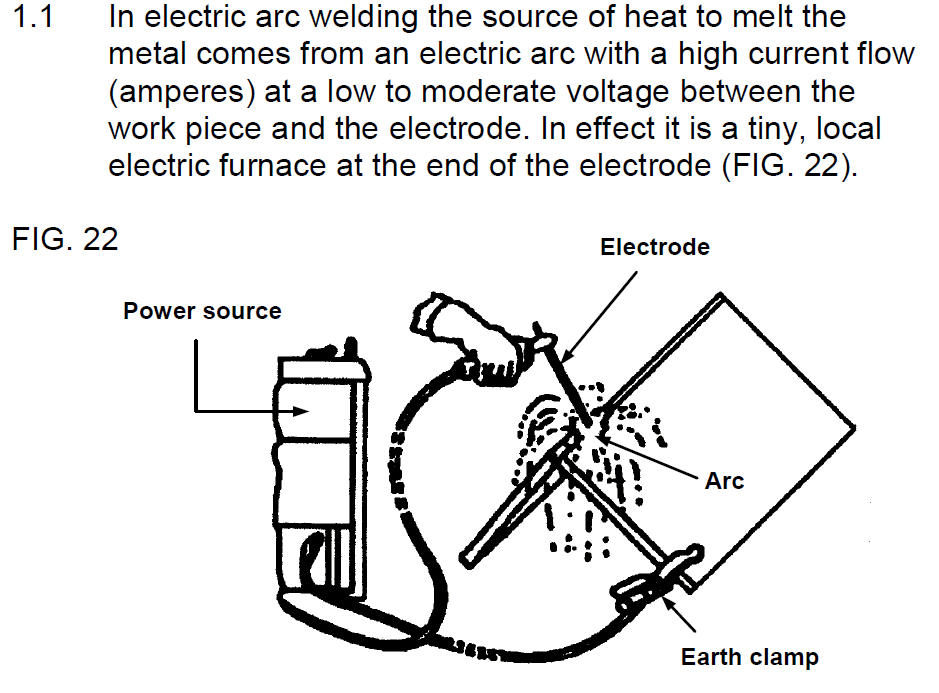 Video 02 Parts of a welding machine
Demonstration video with a facilitator talking the learner through the different parts of an actual welding machine. Information provided is what facilitator should cover in this video.
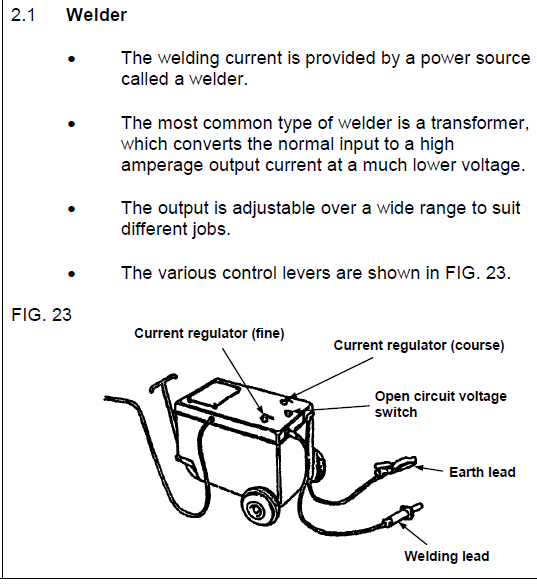 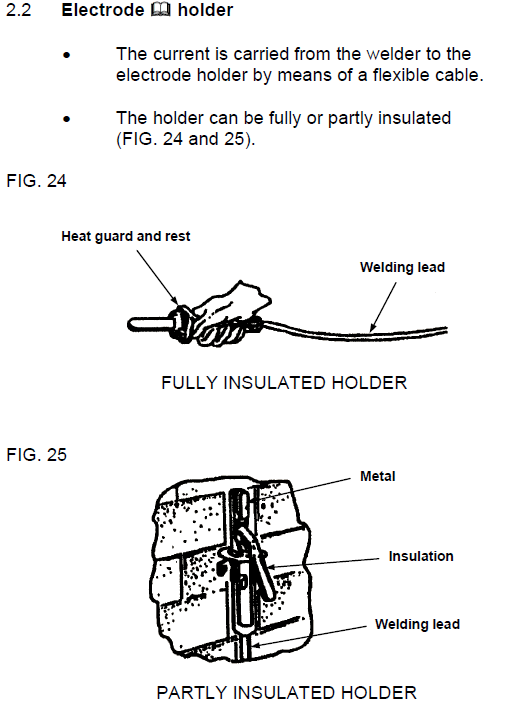 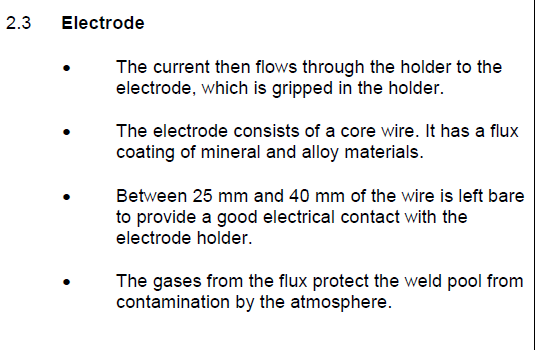 [Speaker Notes: Notes continue on next slide.]
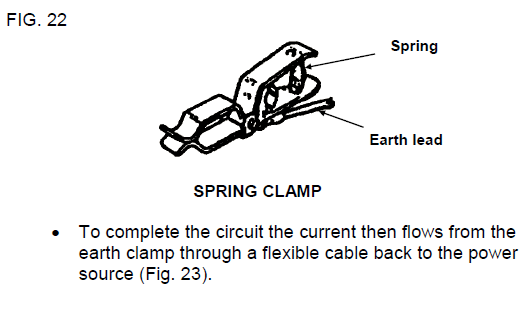 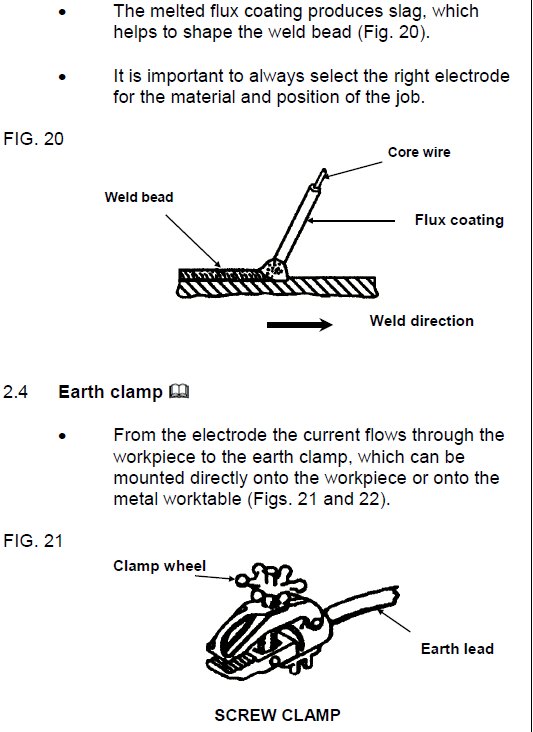 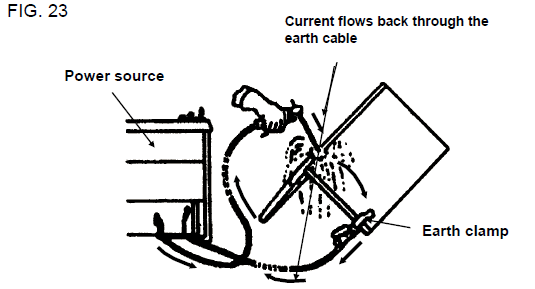 Video 03 How to weld
Demonstration video demonstrating how to weld two pieces of metal brackets (used for wireways) together.  They should mention the safe ways to use this machine. Must also include how to calculate the correct current.
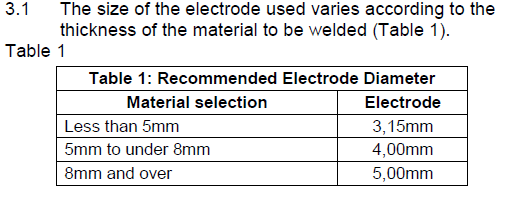 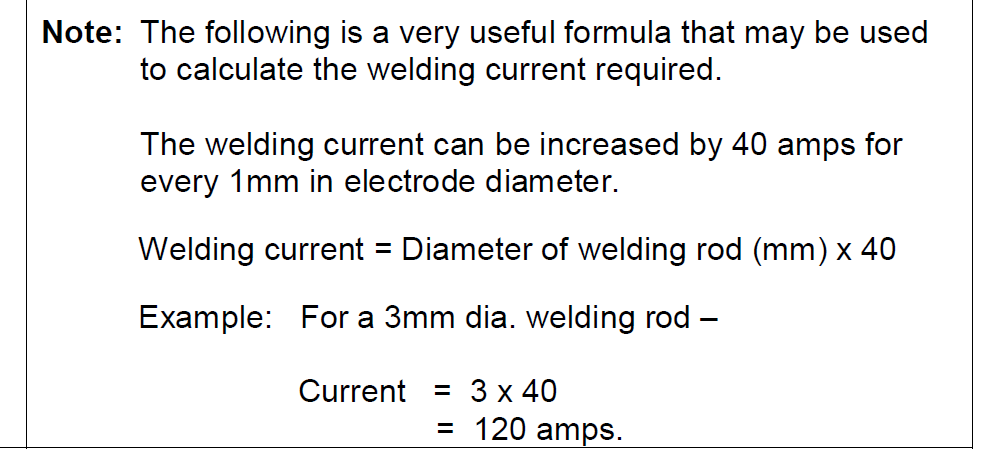 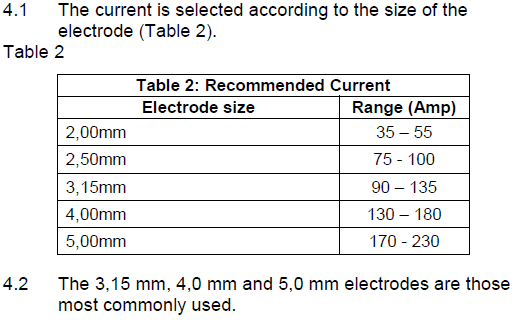 Video 04 Safety Thoughts
Video combination of images and voice over. An image for each point should appear and as it appears there should be a voice over reading out the point and it’s associated hazard.
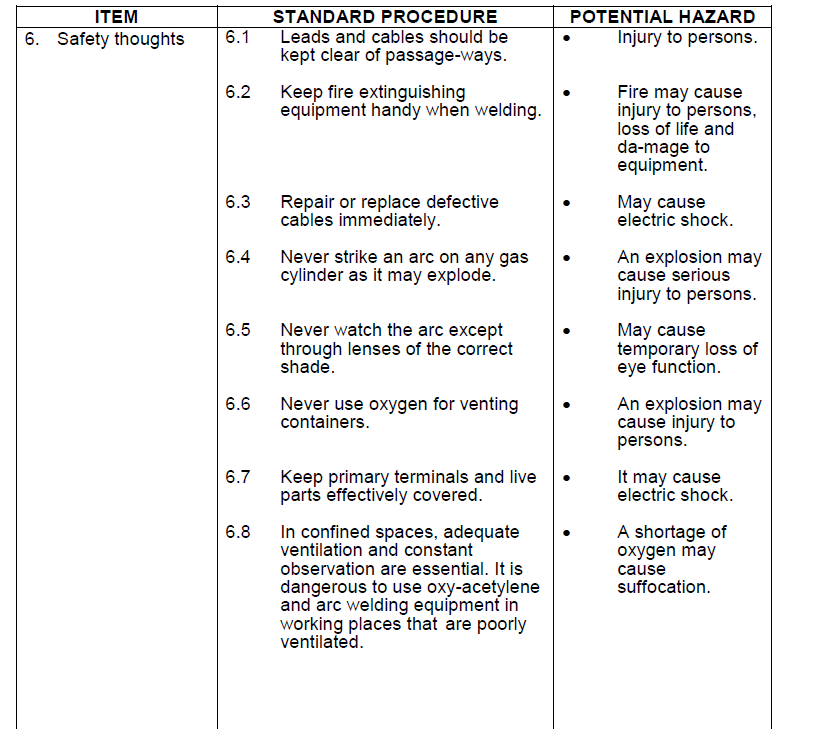